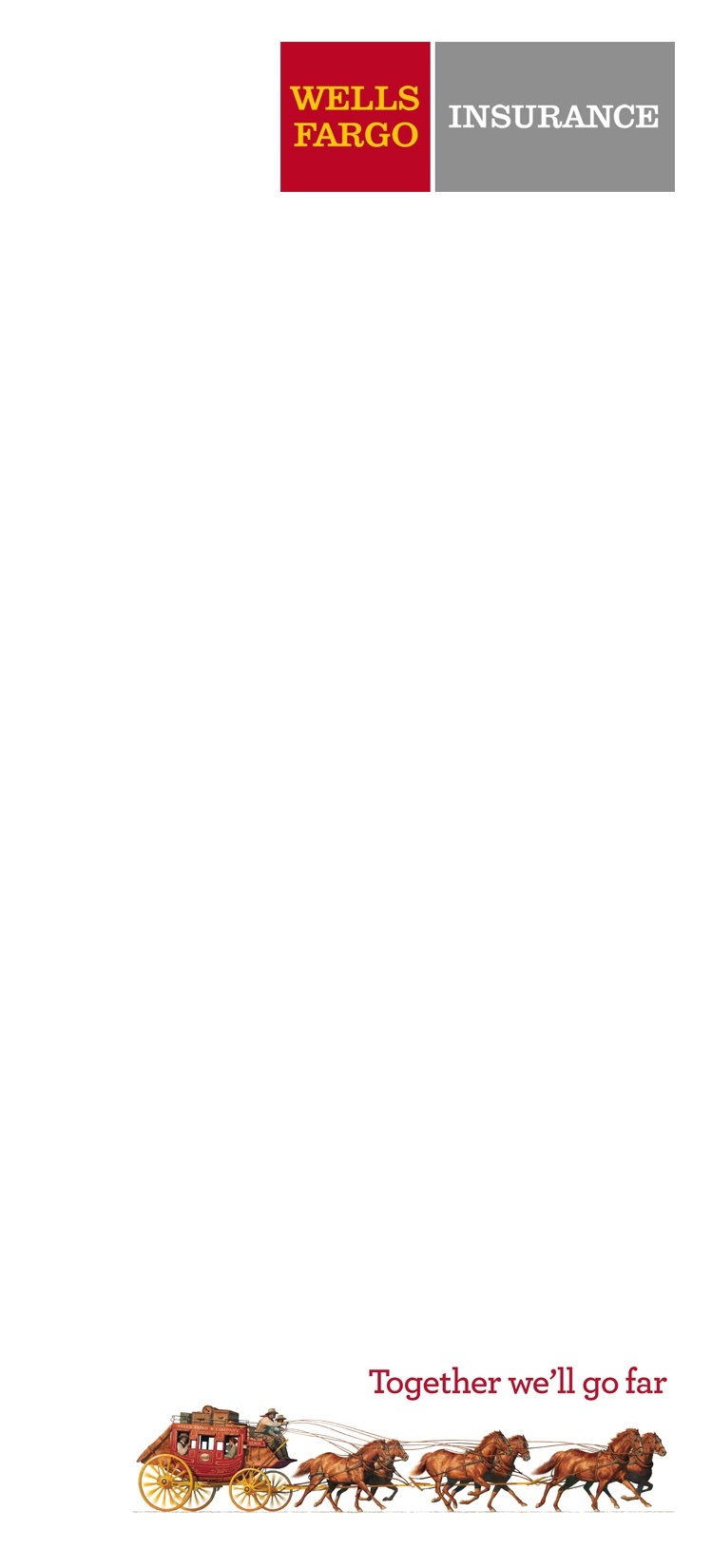 Health Care Reform Analyzer
Small Employer Case Study #1
(Confidential)
1
© 2012 Wells Fargo Insurance Services
     No Reprints Without Permission
Common Small Employer Situations
2
© 2012 Wells Fargo Insurance Services 
No Reprints Without Permission
Fundamental paradigm shift
Three primary ways to obtain health insurance coverage in the U.S.
Employer-provided group plans
Individual health policies
Governmental programs (e.g., Medicaid, Medicare, TRICARE, etc.)
In 2014, ACA changes ground rules with respect to eligibility and the cost of accessing these coverage options
Thus, employees will potentially migrate into or out of employer-provided group plans
Critical for employers to understand the drivers and financial implications that these migration patterns will have on their ability to maintain their relative competitiveness for its labor force at an affordable cost
© 2012 Wells Fargo Insurance Services
     No Reprints Without Permission
3
Fundamental paradigm shift
Employer-provided health care delivery system will be restructured in 2014 primarily due to following ACA provisions:
Employer Drivers: Two different variations of employer “play or pay” mandates
Employee Drivers:  Individual mandate / Plans moving to the mean / Auto enrollment (for employers with 200 or more full-time employees)
New Potential Options: Subsidized state exchange coverage / Medicaid eligibility expansion
A new degree of collaboration needed between HR, finance, and senior management to ensure development of appropriate response to the complexities and financial impact of ACA for a given organization 
In light of the new federal standards affecting employer-provided health coverage, what is the best way to allocate compensation dollars and manage your employee benefit program?
Employers will need to assess multiple potential strategies across a broad continuum
© 2012 Wells Fargo Insurance Services
     No Reprints Without Permission
4
Current Situation (What the Data Reveals)
Case Study #1 has approximately 200 employees working 30+ hours per week.
There are currently 144 employees that are participating in the 2 plans offered, 48 that are waiving coverage and 8 who are currently ineligible for medical coverage.
Current Cost
(Not tax adjusted)
Total
 $1,234,703
ER Total
 $842,317
EE Total
 $392,385
a
5
© 2012 Wells Fargo Insurance Services 
No Reprints Without Permission
Actuarial value plan sampling
Actuarial value is a measure that indicates percentage of covered medical expenditures that a plan will pay in the aggregate with respect to a standardized population
A way to measure the relative “richness” of a health plan by focusing solely on the cost-sharing provisions in the plan design
The allocation of the premium cost of coverage between employer and employee is not taken into account
Table above shows some sample plan designs that correspond to various proposed actuarial value standards
However, by using these cost-sharing levers, there are many different ways to design a plan with a given actuarial value
6
© 2012 Wells Fargo Insurance Services
     No Reprints Without Permission
Employer “play or play” mandates
“Minimum Essential Coverage” (MEC) and 60% Cost Sharing Value
All Employees 
≥ 30hrs Week
“Acceptable”
Health Coverage
“Affordable”
Employee Contributions
“Fair”
Employee Access
<9.5% of Household Income
< 400% Federal Poverty Line
“Individual”
Tax Credits
7
© 2012 Wells Fargo Insurance Services 
No Reprints Without Permission
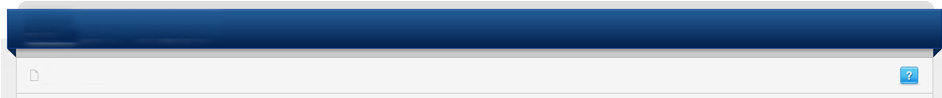 “Fair” Employee Access
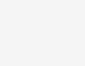 Key Considerations: 
In 2014, Employers with greater than 50 Full Time Equivalents must offer Minimum Essential Coverage (MEC) to all employees who work an average of 30 or more hours per week (HCR Eligible) within a given month or pay a penalty in the amount of the total number of full time equivalents x $2,000 per year (monthly). 
Implications: 
HCR restricts an employer’s ability to offer different benefits to different populations without paying significant penalties
Compass Heading: 
It is likely that some percentage of currently waived  or ineligible full time employees will enroll in employer sponsored coverage due to individual mandates and differences among  employers  narrowing (starting in 2014).
Once the designated percentage of the Medicaid eligible population has been moved to Medicaid, the assumed uptake percentage for waived population is set at 35%, and set at 70% for ineligible population.
“Fair” Access Index
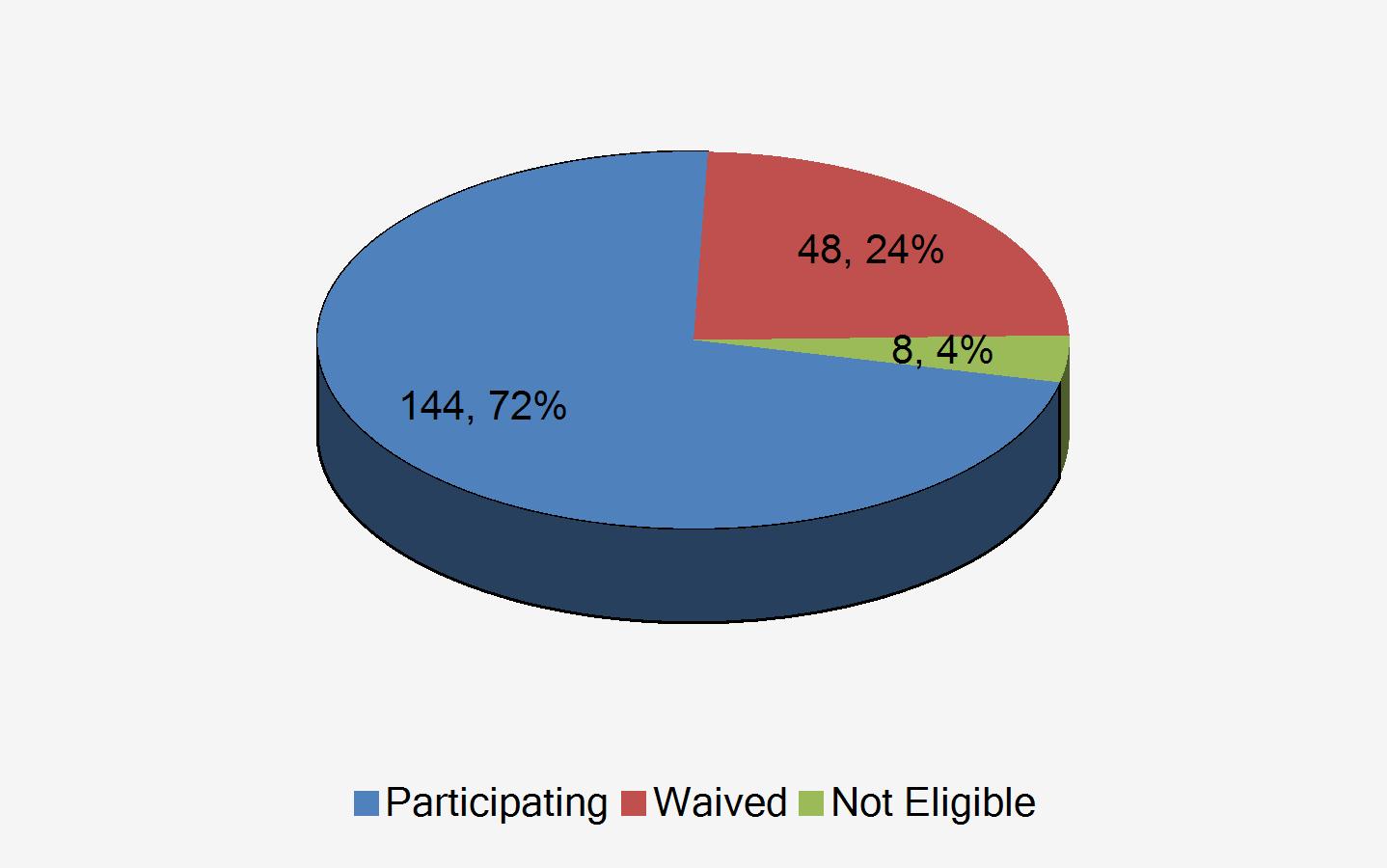 HCRParticipation
8
© 2012 Wells Fargo Insurance Services 
No Reprints Without Permission
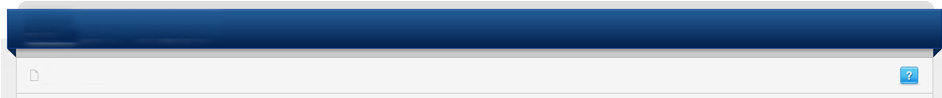 “Acceptable” Health Coverage
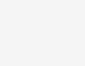 Key Considerations: 
HCR will increase mandated coverages and establish limits on cost sharing for employees. Minimum Essential Coverage  (MEC) must be provided to avoid penalties. Standards for Medical Loss Ratio (MLR) will be established for fully-insured plans.   
In order to be considered “Acceptable Coverage”, an employer sponsored plan must pay (on average) 60% of the costs of benefits provided. This is referred to as a plan’s actuarial value. 
Employers should consider the value of  any plan’s offered to optimize cost and risk. When evaluating “pay or play scenarios” employers should consider the value of the plans offered in the scenario and use this information to adjust the forecasted costs accordingly.
Compass Heading
The PPO plan is estimated to have an actuarial value of 96%.The estimated equivalent premium for an "Acceptable Plan" using the new benchmark of 60% AV would be approximately 62.5% of today’s costs (before including the cost of compliance with healthcare reform’s other provisions).
The HDHP plan is estimated to have an actuarial value of 68%.
Health Coverage Comparison
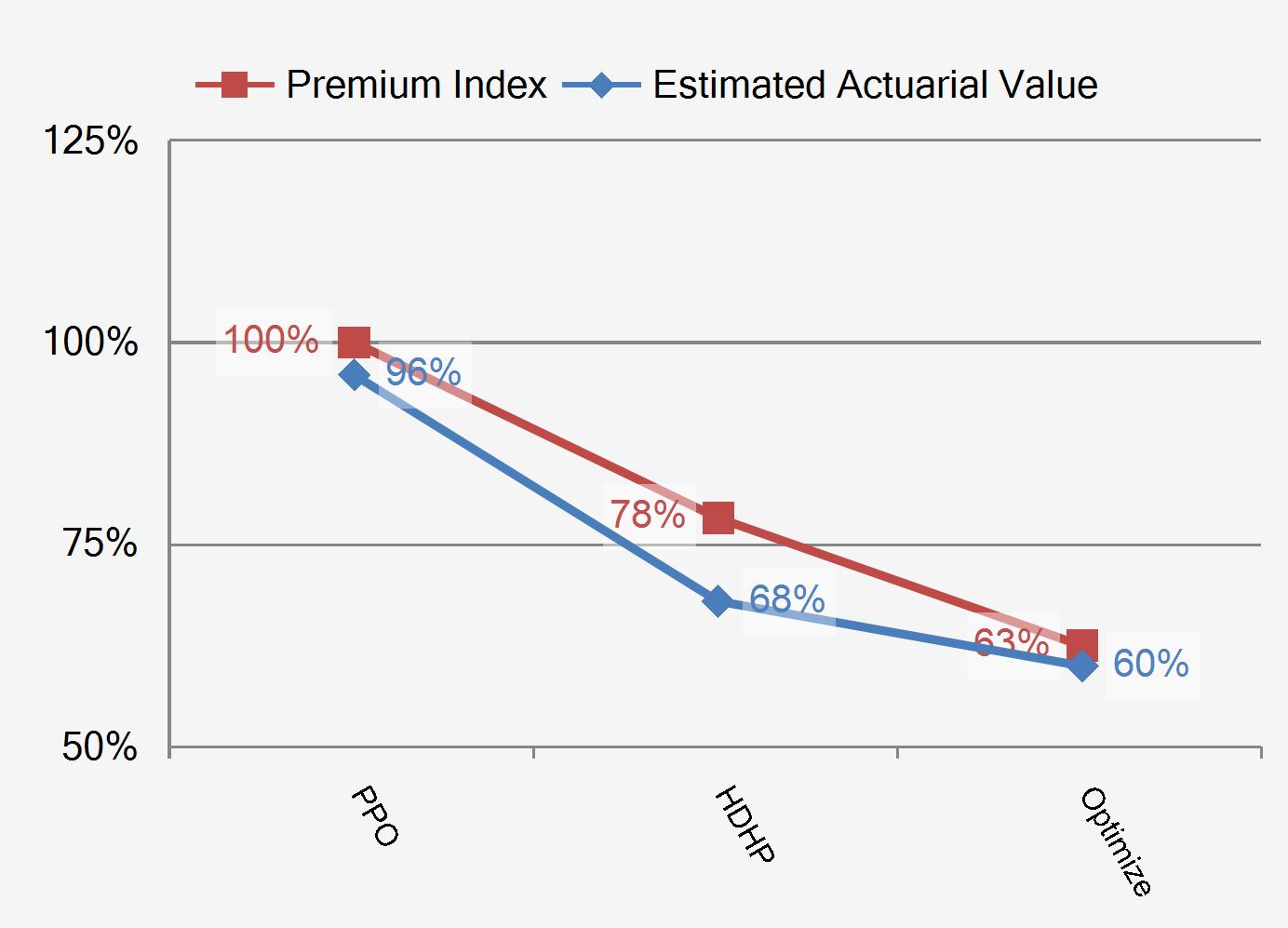 PlanComparison
9
© 2012 Wells Fargo Insurance Services 
No Reprints Without Permission
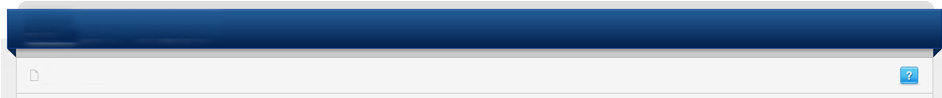 Employee Affordability
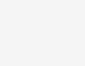 Key Considerations: 
Employees will have access to subsidies in the Public Health Insurance Exchange (PHIE) even if their employer offers MEC if their required contribution for that plan exceeds 9.5% of their modified adjusted gross household income (MAGHI). 
Implications:
If employees enroll in the PHIE (and receive a subsidy), a “Large” employer will pay a penalty of $3,000 per employee up to a max of $2,000 times all employees.
   Compass Heading:
This slide shows where employees currently are in relation to the 9.5% affordability scale. 
Note that “affordability” is measured based on the current plan with at least a 60% AV with the lowest employee contribution rate for single coverage, and coverage tiers are used as a proxy for family size (since FPL increases per family size)
Currently waived and ineligible employees reflect an assumed coverage tier based upon national averages.
Current Plan “Affordability”
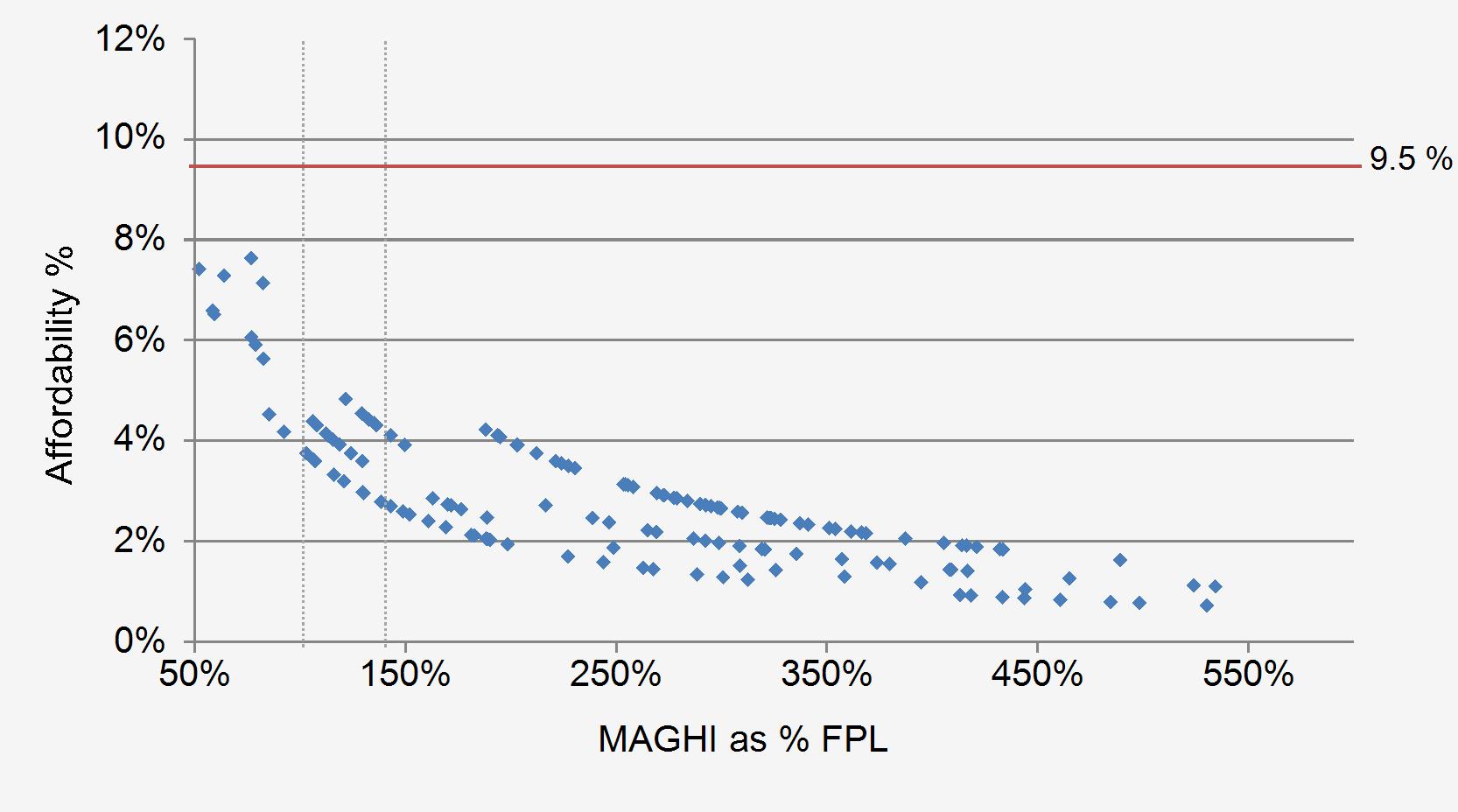 EEAffordability
10
© 2012 Wells Fargo Insurance Services 
No Reprints Without Permission
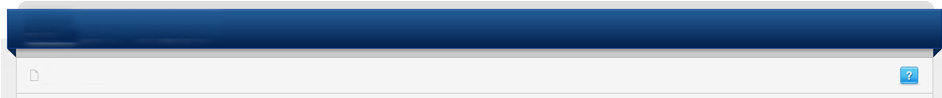 Employee Modified Adjusted Gross Household Income Distribution
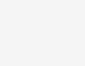 Key Considerations: 
Employees >138%  and <400% of the FPL will have access to varying levels of subsidies . 
Employees  <138% of the FPL will be eligible for Medicaid .
Implications: 
If an employee receives a subsidy, a “Large” employer will pay a penalty of $3,000 per employee up to a max of $2,000 times all employees.
There is no penalty for the employer if the employee is eligible for Medicaid.
   Compass Heading:
This slide shows where employees’  anticipated AGHI currently fall in relation to the FPL.
AGHI Distribution by FPL
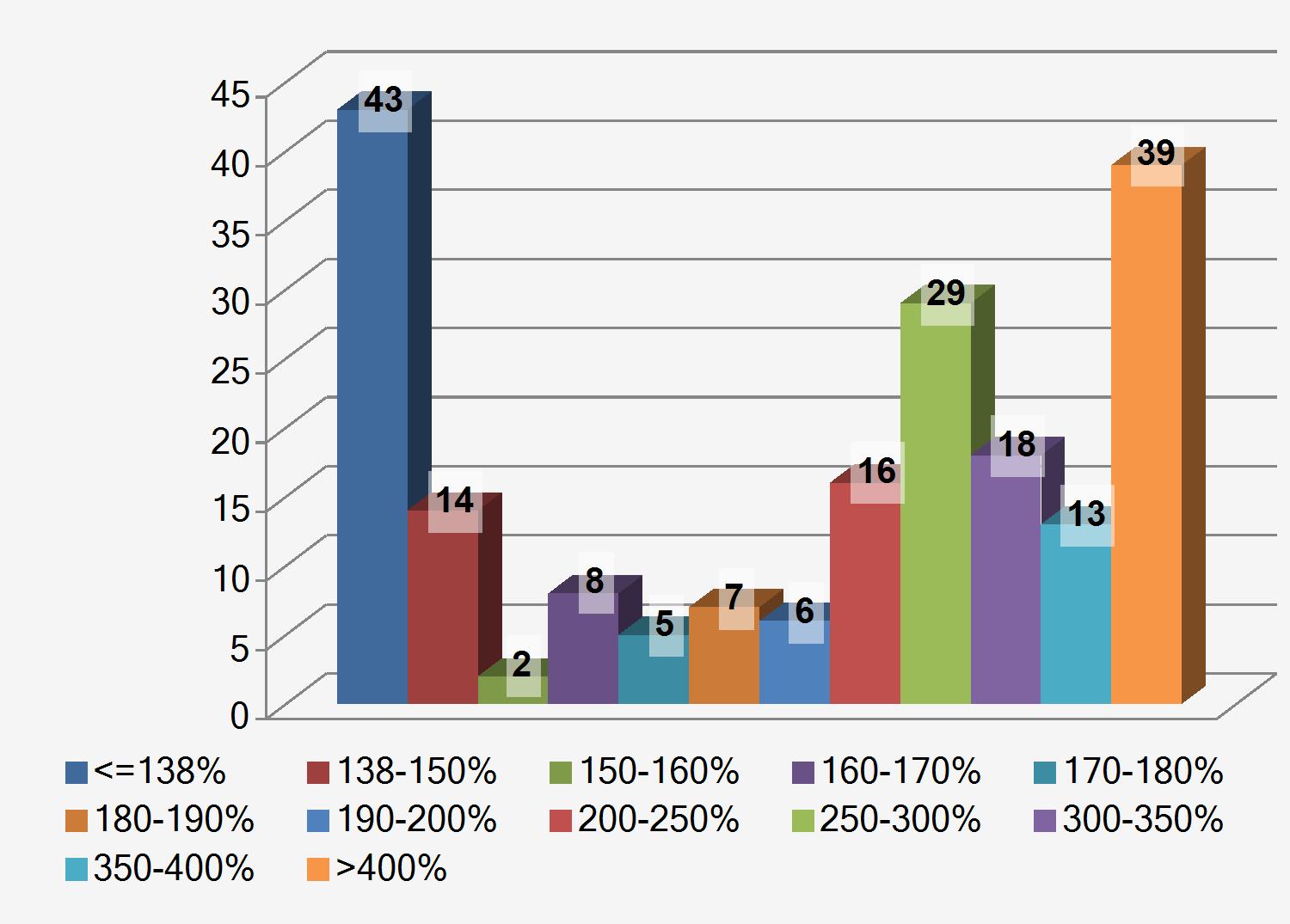 EEAffordability
11
© 2012 Wells Fargo Insurance Services 
No Reprints Without Permission
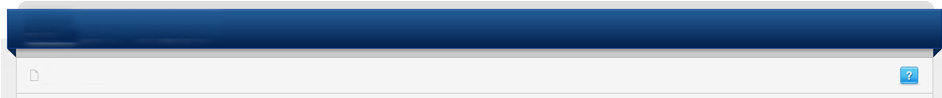 2012 Federal Poverty Level guidelines (all states, except for Alaska and Hawaii)
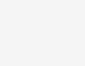 PHIC2
12
© 2012 Wells Fargo Insurance Services
     No Reprints Without Permission
Public insurance exchanges
General overview
Basically federally supervised, but state-operated, marketplaces where health insurance policies meeting specific eligibility and benefits requirements will be available for individuals and certain small employers, starting in 2014
Each state must establish at least one exchange (federal government will operate one if a state chooses not to establish its own)
5 different actuarial value coverage tiers will be available
Coverage subject to modified community rating (guaranteed issue with no individual medical underwriting)
Rates can vary only based on (1) individual or family coverage; (2) geographic area; (3) tobacco use (but only within 1.5:1 ratio band); and (4) age (but only within 3:1 ratio band for adults)
Cost of unsubsidized individual coverage will increase significantly in most states
© 2012 Wells Fargo Insurance Services
     No Reprints Without Permission
13
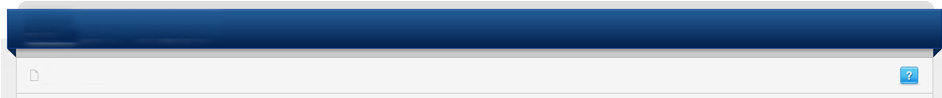 Public Health Insurance Exchanges
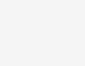 Key Considerations: 
In the exchange, some individuals will be able to access Premium Credits and Out of Pocket Subsidies that will reduce their overall cost of healthcare 
Implications:
Employers need to consider how employees access government subsidies as a part of their overall strategy for offering benefits.
Compass Heading:
Many employees will be able to access coverage that is better than the current group plan if they are eligible for individual tax credits and cost sharing subsidies.
Tax Credit Guidelines
PHIC2
14
© 2012 Wells Fargo Insurance Services
     No Reprints Without Permission
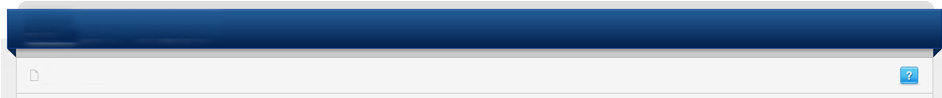 Individual Tax Credit/Cost Sharing Subsidy Eligibility
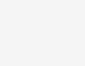 Key Considerations: 
Individual access to the Exchange will be based upon a combination of factors.
Employed individuals who have access to affordable coverage that meets minimum requirements will not be able to receive subsidies on the Exchange regardless of their income level.
Implications:
Should an employer offer a plan that meets MEC, low employee contributions may preclude employees from accessing subsidies on the Exchange.
Compass Heading:
What the employer offers, and how they price it, has everything to do with whether or not employees will be able to access the tax  credits and cost sharing subsidies through the exchange.
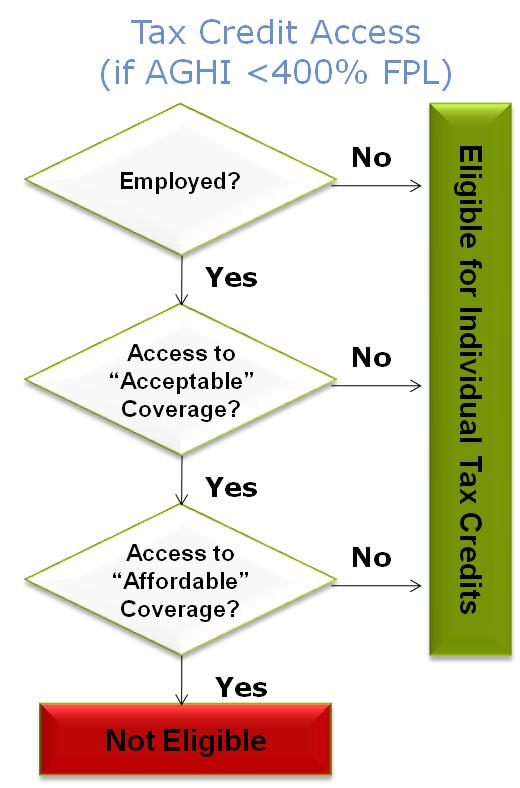 PHIC
15
© 2012 Wells Fargo Insurance Services 
No Reprints Without Permission
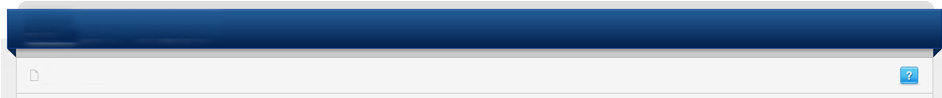 Subsidy Eligible Employee Example
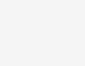 Key Considerations: 
Premium Credits will have the effect of capping an individual’s expenditure on health insurance. 
Subsidies will have the effect of decreasing the out-of-pocket expenditures for employees (and their families).
Implications:
Employees (if they are eligible for subsidies) will need to evaluate their coverage options in terms of their projected use of healthcare. 
Compass Heading:
In the example to the right, the employee receives 2% less of their average health expenditures covered               for $7,102 less premium per year.
SubsidyEligibleEE
16
© 2012 Wells Fargo Insurance Services 
No Reprints Without Permission
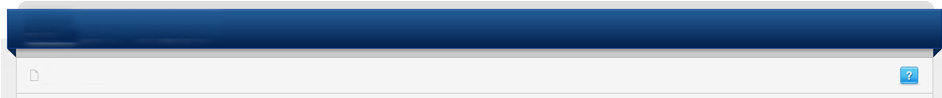 Non-Subsidy Eligible Employee Example
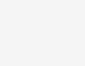 Key Considerations: 
Employees not eligible for Premium Credits or Subsidies will be forced to buy relatively expensive Exchange coverage with after tax dollars.
Implications:
Many higher wage earners will be far better off on employer-sponsored coverage.
Compass Heading:
In the example to the right, the employee receives 26% less of their average health expenditures covered               for $9,534 more per year.
SubsidyIneligibleEE
17
© 2012 Wells Fargo Insurance Services 
No Reprints Without Permission
The Bottom Line
Options
(Tax Adjusted)
Current Strategies
(Tax Adjusted)
Current Cost
(Tax adjusted)
2014 
Terminate
2014 
Maintain
2014 
No HCR
2014 
Minimize
2014 
Optimize
Employer Perspective
ER Total
 $484,061
ER Total
 $629,311
ER Total
$611,271
ER Total
$685,362
ER Total
($29,333)
ER Total
$342,469
Employer Perspective
($640,604)
($268,801)
($18,040)
$74,091
Employee Perspective
EE Total
 $307,973
EE Total
 $399,733
EE Total
$416,285
EE Total
$348,643
EE Total
$827,888
EE Total
$410,589
Employee Perspective
$411,602
($67,642)
($5,696)
$16,552
Compared to 2014 Maintain
Optimized plan set at 60% AV
Operating in state that elects to expand Medicaid and 100% of Medicaid eligible population opt out of employer group plan
BottomLine
18
© 2012 Wells Fargo Insurance Services 
No Reprints Without Permission
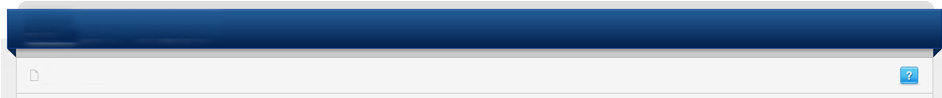 Impact Analysis – No  HCR (As of 12/31/2013)
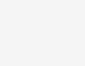 Employer Perspective
Group
Premium
$1,095,013
Premium
Tax Impact
($427,055)
FICA
Tax Impact
($38,646)
Penalty
$0
Lost Comp
$0
ER Total
$629,311
Employee Perspective
Lost Comp
$0
Group
Premium
$510,100
Premium
Tax Impact
($71,720)
FICA
Tax Impact
($38,646)
Exchange
Gross
$0
Subsidies
$0
EE Total
$399,733
Key Considerations
Salaries trended to 103%
Group premiums trended to 130%
Of the 200 employees who work at least 30 hours per week and 144 currently on the group plan
AnalysisTemplate
19
© 2012 Wells Fargo Insurance Services 
No Reprints Without Permission
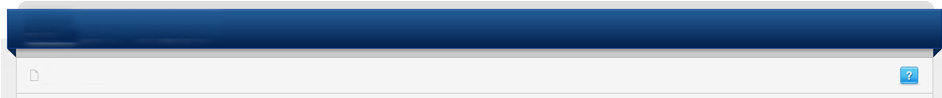 Impact Analysis - Maintain Plan (Projected to 2014)
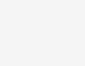 Employer Perspective
Group
Premium
$1,063,522
Premium
Tax Impact
($414,773)
FICA
Tax Impact
($37,477)
Penalty
$0
Lost Comp
$0
ER Total
$611,271
($18,040)
Employee Perspective
Lost Comp
$0
Group
Premium
$500,824
Premium
Tax Impact
($73,525)
FICA
Tax Impact
($37,477)
Exchange
Gross
$410,985
Subsidies
($384,520)
EE Total
$416,285
$16,552
Key Considerations
Salaries trended to 103%
Group premiums trended to 130%
Of the 200 employees who work at least 30 hours per week and 144 currently on the group plan; 138 (-6) projected to elect group plan, 43 go to Medicaid, 5 go to Medicare, 14 opt out of coverage
AnalysisTemplate
20
© 2012 Wells Fargo Insurance Services 
No Reprints Without Permission
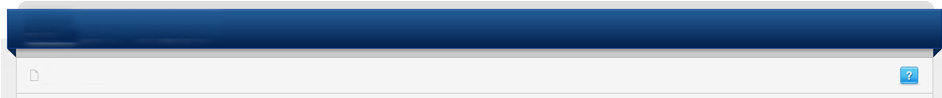 Impact Analysis - Terminate Plan (Projected to 2014)
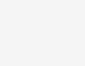 Employer Perspective
Group
Premium
$0
Premium
Tax Impact
($197,119)
FICA
Tax Impact
$37,047
Penalty
$340,000
Lost Comp
$505,435
ER Total
$685,362
$74,091
Employee Perspective
Lost Comp
($505,435)
Group
Premium
$0
Premium
Tax Impact
$83,915
FICA
Tax Impact
$37,047
Exchange
Gross
$1,736,767
Subsidies
($1,003,651)
EE Total
$348,643
($67,642)
Key Considerations
Salaries trended to 103%
Group premiums trended to 130%
Excise tax penalty based on all 200 full-time employees (less the first 30) regardless of whether they obtain other coverage
“Lost Comp” is the aggregate compensation value lost for all employees adversely impacted by termination of group coverage, calculated as the difference between current cost and future cost of exchange coverage.
AnalysisTemplate
21
© 2012 Wells Fargo Insurance Services 
No Reprints Without Permission
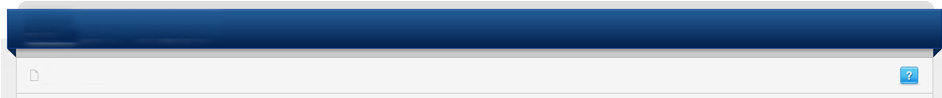 Impact Analysis - Minimize Plan (Projected to 2014)
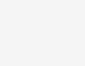 Employer Perspective
Group
Premium
$62,795
Premium
Tax Impact
($24,490)
FICA
Tax Impact
($67,638)
Penalty
$0
Lost Comp
$0
ER Total
($29,333)
($640,604)
Employee Perspective
Lost Comp
$0
Group
Premium
$907,411
Premium
Tax Impact
($135,967)
FICA
Tax Impact
($67,638)
Exchange
Gross
$508,603
Subsidies
($384,520)
EE Total
$827,888
$411,602
Key Considerations
Salaries trended to 103%
Group premiums trended to 130%
Of the 200 employees who work at least 30 hours per week and 144 currently on the group plan; 124 (-20) projected to elect group, 43 go to Medicaid, 7 go to Medicare, 12 go to an individual exchange plan, 14 opt out of coverage
AnalysisTemplate
22
© 2012 Wells Fargo Insurance Services 
No Reprints Without Permission
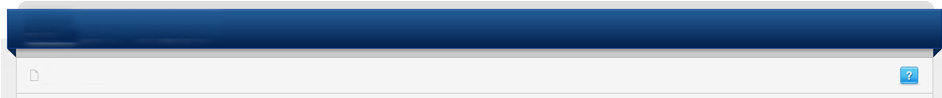 Impact Analysis - Optimize Plan (Projected to 2014)
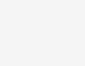 Employer Perspective
Group
Premium
$558,453
Premium
Tax Impact
($217,796)
FICA
Tax Impact
($34,186)
Penalty
$36,000
Lost Comp
$0
ER Total
$342,469
($268,801)
Employee Perspective
Lost Comp
$0
Group
Premium
$456,781
Premium
Tax Impact
($68,445)
FICA
Tax Impact
($34,186)
Exchange
Gross
$526,481
Subsidies
($470,041)
EE Total
$410,589
($5,696)
Key Considerations
Salaries trended to 103%
Group premiums trended to 130%
Of the 200 employees who work at least 30 hours per week and 144 currently on the group plan; 124 (-20) projected to elect group plan, 43 go to Medicaid, 7 go to Medicare, 12 go to an individual exchange plan, 14 opt out of coverage
AnalysisTemplate
23
© 2012 Wells Fargo Insurance Services 
No Reprints Without Permission
The Bottom Line (Additional Scenario)
Options
(Tax Adjusted)
Current Strategies
(Tax Adjusted)
Current Cost
(Tax adjusted)
2014 
Terminate
2014 
Maintain
2014 
No HCR
2014 
Minimize
2014 
Optimize
Employer Perspective
ER Total
 $485,097
ER Total
 $630,618
ER Total
$718,986
ER Total
$695,261
ER Total
($13,902)
ER Total
$400,318
Employer Perspective
($732,888)
($318,668)
$88,367
($23,725)
Employee Perspective
EE Total
 $309,009
EE Total
 $401,040
EE Total
$501,650
EE Total
$422,484
EE Total
$938,305
EE Total
$426,680
Employee Perspective
$436,655
($79,165)
($74,969)
$100,609
Compared to 2014 Maintain
Optimized plan set at 60% AV
Operating in state that does NOT elect to expand Medicaid and 100% of Medicaid eligible population opt out of employer group plan
BottomLine
24
© 2012 Wells Fargo Insurance Services 
No Reprints Without Permission
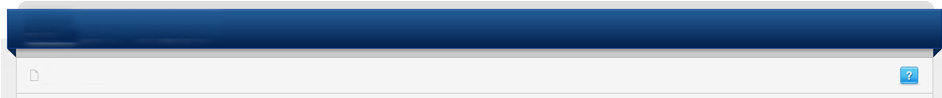 Impact Analysis – No HCR (As of 12/31/2013)
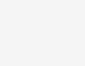 Employer Perspective
Group
Premium
$1,095,013
Premium
Tax Impact
($427,055)
FICA
Tax Impact
($37,339)
Penalty
$0
Lost Comp
$0
ER Total
$630,618
Employee Perspective
Lost Comp
$0
Group
Premium
$510,100
Premium
Tax Impact
($71,720)
FICA
Tax Impact
($37,339)
Exchange
Gross
$0
Subsidies
$0
EE Total
$401,040
Key Considerations
Salaries trended to 103%
Group premiums trended to 130%
Of the 200 employees who work at least 30 hours per week and 144 currently on the group plan
AnalysisTemplate
25
© 2012 Wells Fargo Insurance Services 
No Reprints Without Permission
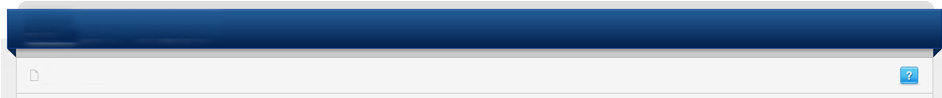 Impact Analysis - Maintain Plan (Projected to 2014)
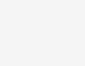 Employer Perspective
Group
Premium
$1,247,239
Premium
Tax Impact
($486,423)
FICA
Tax Impact
($41,829)
Penalty
$0
Lost Comp
$0
ER Total
$718,986
$88,367
Employee Perspective
Lost Comp
$0
Group
Premium
$618,688
Premium
Tax Impact
($86,632)
FICA
Tax Impact
($41,829)
Exchange
Gross
$11,423
Subsidies
$0
EE Total
$501,650
$100,609
Key Considerations
Salaries trended to 103%
Group premiums trended to 130%
Of the 200 employees who work at least 30 hours per week and 144 currently on the group plan; 160 (+16) projected to elect group plan, 5 go to Medicare, 35 opt out of coverage
AnalysisTemplate
26
© 2012 Wells Fargo Insurance Services 
No Reprints Without Permission
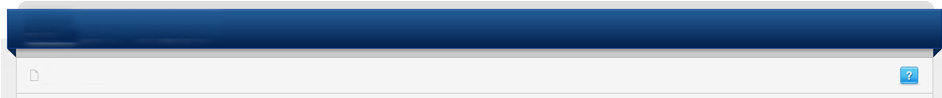 Impact Analysis - Terminate Plan (Projected to 2014)
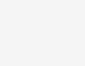 Employer Perspective
Group
Premium
$0
Premium
Tax Impact
($205,748)
FICA
Tax Impact
$33,448
Penalty
$340,000
Lost Comp
$527,561
ER Total
$695,261
($23,725)
Employee Perspective
Lost Comp
($527,561)
Group
Premium
$0
Premium
Tax Impact
$84,856
FICA
Tax Impact
$33,448
Exchange
Gross
$1,736,767
Subsidies
($905,027)
EE Total
$422,484
($79,165)
Key Considerations
Salaries trended to 103%
Group premiums trended to 130%
Excise tax penalty based on all 200 full-time employees (less the first 30) regardless of whether they obtain other coverage
“Lost Comp” is the aggregate compensation value lost for all employees adversely impacted by termination of group coverage, calculated as the difference between current cost and future cost of exchange coverage.
AnalysisTemplate
27
© 2012 Wells Fargo Insurance Services 
No Reprints Without Permission
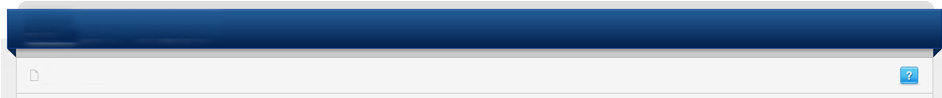 Impact Analysis - Minimize Plan (Projected to 2014)
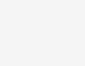 Employer Perspective
Group
Premium
$78,882
Premium
Tax Impact
($30,763)
FICA
Tax Impact
($62,020)
Penalty
$0
Lost Comp
$0
ER Total
($13,902)
($732,888)
Employee Perspective
Lost Comp
$0
Group
Premium
$925,610
Premium
Tax Impact
($137,002)
FICA
Tax Impact
($62,020)
Exchange
Gross
$211,717
Subsidies
$0
EE Total
$938,305
$436,655
Key Considerations
Salaries trended to 103%
Group premiums trended to 130%
Of the 200 employees who work at least 30 hours per week and 144 currently on the group plan; 130 (-14) projected to elect group plan, 7 go to Medicare, 28 go to an individual exchange plan, 35 opt out of coverage
AnalysisTemplate
28
© 2012 Wells Fargo Insurance Services 
No Reprints Without Permission
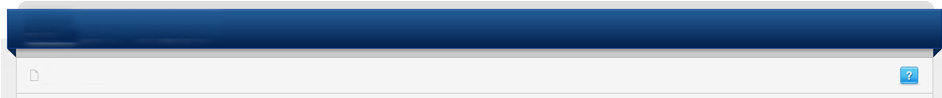 Impact Analysis - Optimize Plan (Projected to 2014)
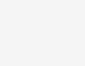 (
Employer Perspective
Group
Premium
$592,388
Premium
Tax Impact
($231,031)
FICA
Tax Impact
($33,038)
Penalty
$72,000
Lost Comp
$0
ER Total
$400,318
($318,668)
Employee Perspective
Lost Comp
$0
Group
Premium
$487,067
Premium
Tax Impact
($71,835)
FICA
Tax Impact
($33,038)
Exchange
Gross
$201,744
Subsidies
($157,256)
EE Total
$426,680
($74,969)
Key Considerations
Salaries trended to 103%
Group premiums trended to 130%
Of the 200 employees who work at least 30 hours per week and 144 currently on the group plan; 132 (-12) projected to elect group plan, 7 go to Medicare, 24 go to an individual exchange plan, 37 opt out of coverage
AnalysisTemplate
29
© 2012 Wells Fargo Insurance Services 
No Reprints Without Permission
Strategic Action Plans
The output of CHROME Compass is a multi-year plan designed to “optimize” your position in terms of the points of the compass.
Leading employers are making incremental changes to their allocation of compensation dollars to avoid radical changes. 
There are only two “open enrollment” opportunities between now and 2014.
“Acceptable”
Health Coverage
“Fair”
Employee Access
“Affordable”
Employee Contributions
30
© 2012 Wells Fargo Insurance Services 
No Reprints Without Permission
Action plan – “Fair” employee access
ActionPlanFair
31
© 2012 Wells Fargo Insurance Services 
No Reprints Without Permission
Action plan – “Acceptable” health coverage
ActionPlan
32
© 2012 Wells Fargo Insurance Services 
No Reprints Without Permission
What is the real effect of lowering plan actuarial value and adding Excepted Benefits?
Major Medical Plan
What if the employee gets cancer?
      Total out-of-pocket cost for employee on the 60% plan   
       is a savings of $10,521 vs. $8,576 on the 83% plan.

What if the employee has a major accident?
      Total out-of-pocket cost for employee on the 60% 
       plan is $6,025 vs. $8,226 on the 83% plan.

What if the employee has an ongoing condition that requires a few prescriptions and goes to the doctor a few times a year?
      Total out-of-pocket cost for employee on the 60% 
       plan is $7,309 vs. $7,697 on the 83% plan.

What if the employee is in good health and just uses preventative services?
      Total out-of-pocket cost for employee on the 60% 
      plan is $3,897 vs. $4,906 on the 83% plan.
-Or-
60% Actuarial Value Plan
83% Actuarial Value Plan
+
Excepted Benefits
+
Accident
+
Critical Illness
Telemedicine
=
=
Annual Premium:  $3,897
Annual Premium:  $4,906
All plan scenarios were based on a 35 year old male smoker. 0% employer contributions are assumed.  Excepted benefits assume the full premium is paid by the employee on an after-tax basis.
33
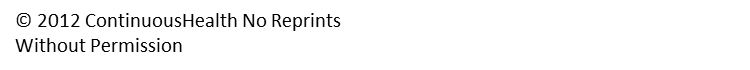 Action plan – “Affordable” contributions
ActionPlan
34
© 2012 Wells Fargo Insurance Services 
No Reprints Without Permission
Appendix
ActionPlan
35
© 2012 Wells Fargo Insurance Services 
No Reprints Without Permission
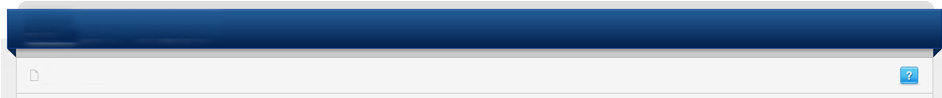 Current Plan Design - PPO
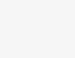 Plan Highlights
Anthem
Deductible
$0.00 Single/$0.00 Family Deductible
Out of Pocket Maximum
$2,500.00 Single/$5,000.00 Family OOP
Copays/Coinsurance
20% coinsurance
$20.00  Routine Office Visit
$35.00  Specialist Visit
$10.00  Tier 1 Prescription
$20.00  Tier 2 Prescription
$35.00  Tier 3 Prescription
Deductible Benchmarking
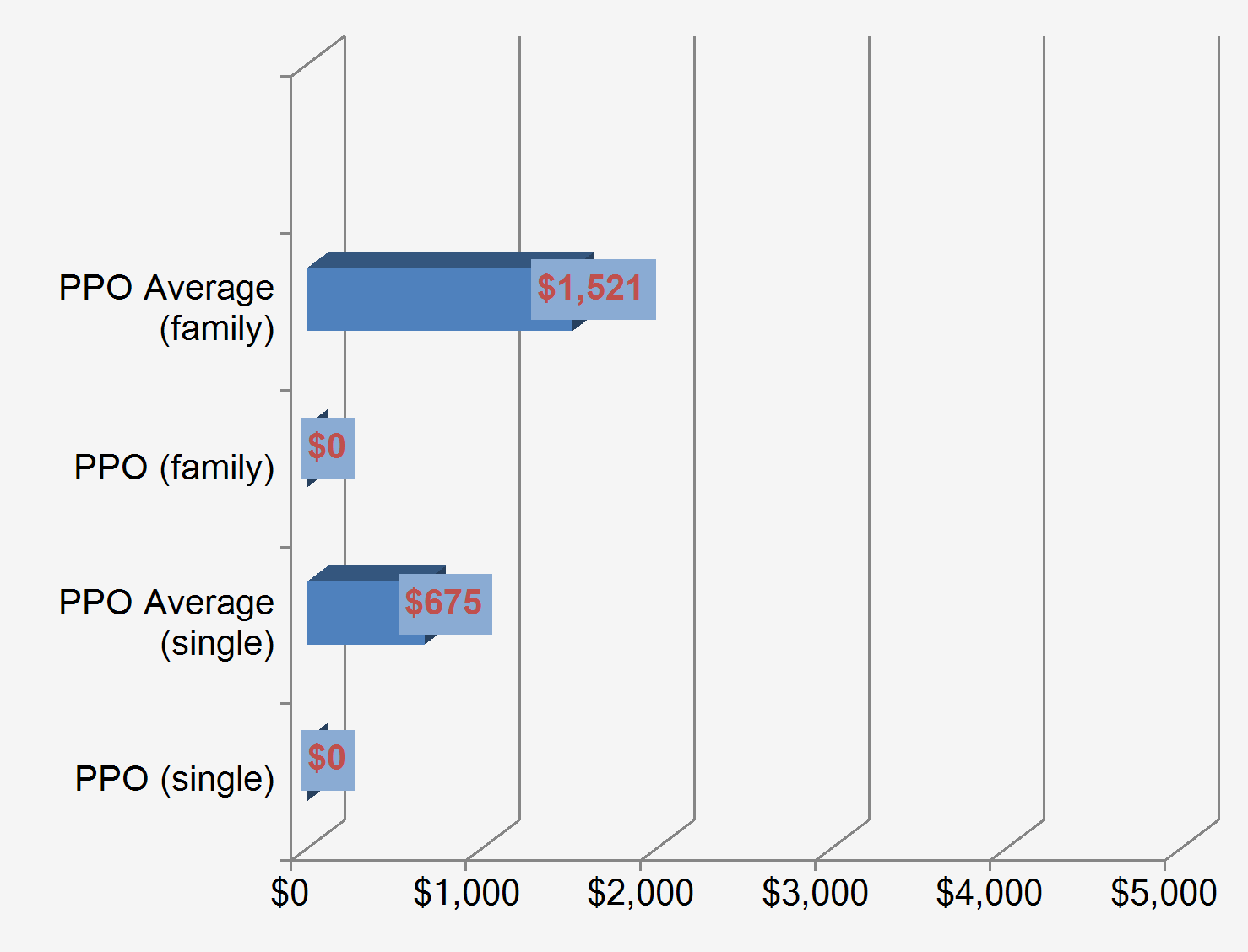 * Kaiser Family Foundation, 2011
a
36
© 2012 Wells Fargo Insurance Services 
No Reprints Without Permission
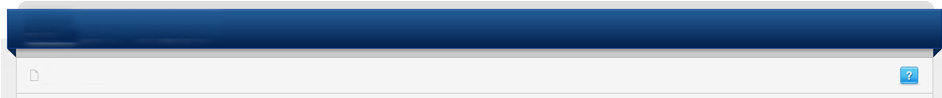 Current Cost and Contribution Structure - PPO
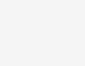 Key Considerations
Employees Covered
59 (40.97% of covered employees)
Total Cost
Single =  97.78% of Benchmark
Family =  111.96% of Benchmark
Employee Contributions
Single =  214.89% of Benchmark
Family =  185.56% of Benchmark
Cost and Contribution Benchmarking
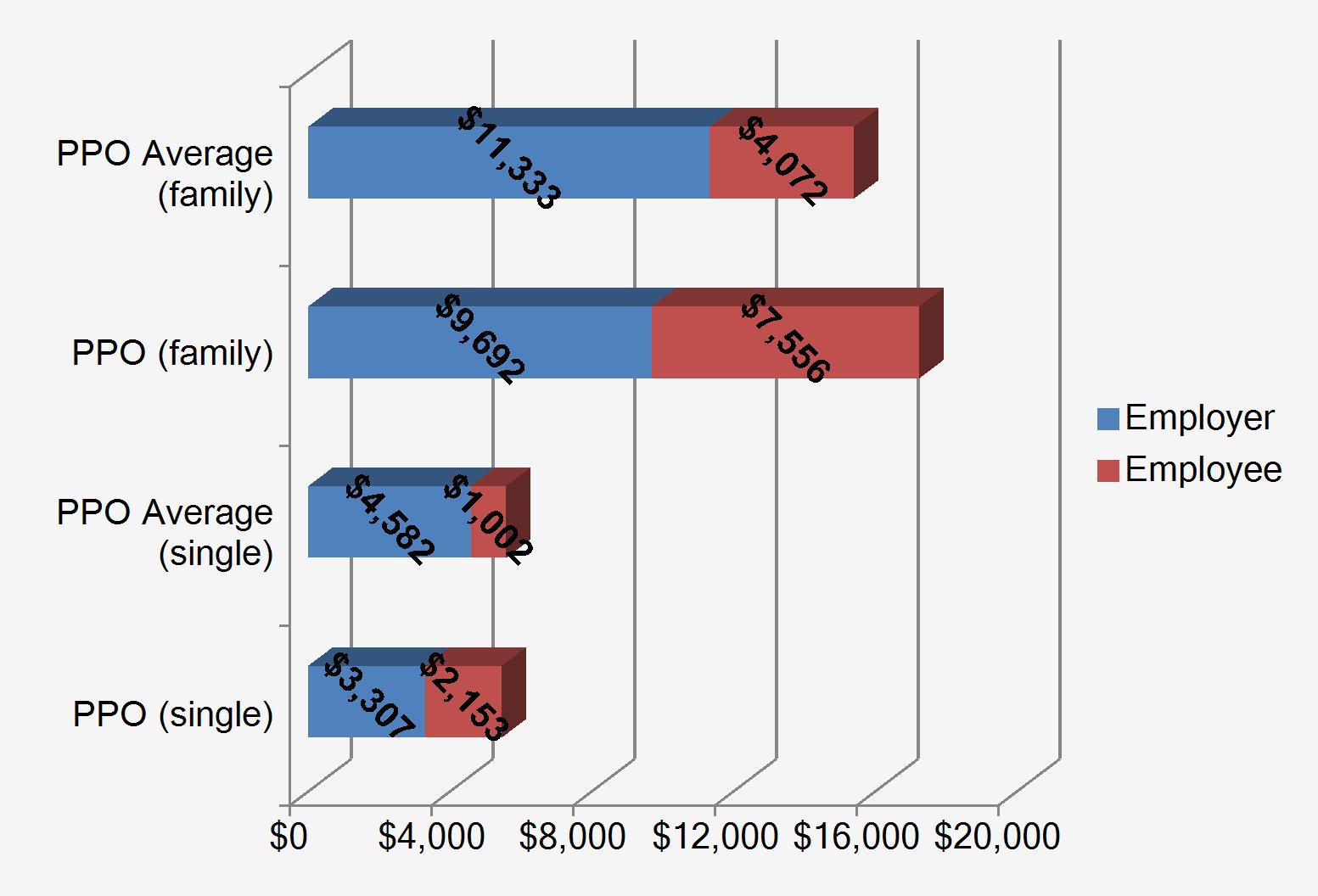 * Kaiser Family Foundation, 2011
CostStructure
37
© 2012 Wells Fargo Insurance Services 
No Reprints Without Permission
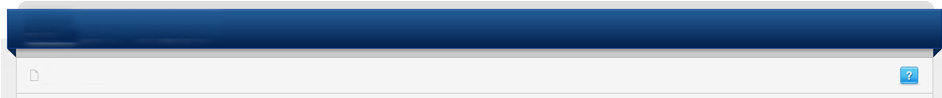 Current Plan Design - HDHP
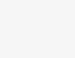 Plan Highlights
Anthem
Deductible
$1,500.00 Single/$3,000.00 Family Deductible
Out of Pocket Maximum
$5,000.00 Single/$10,000.00 Family OOP
Copays/Coinsurance
20% coinsurance
$30.00  Routine Office Visit
$60.00  Specialist Visit
$10.00  Tier 1 Prescription
$30.00  Tier 2 Prescription
$50.00  Tier 3 Prescription
Deductible Benchmarking
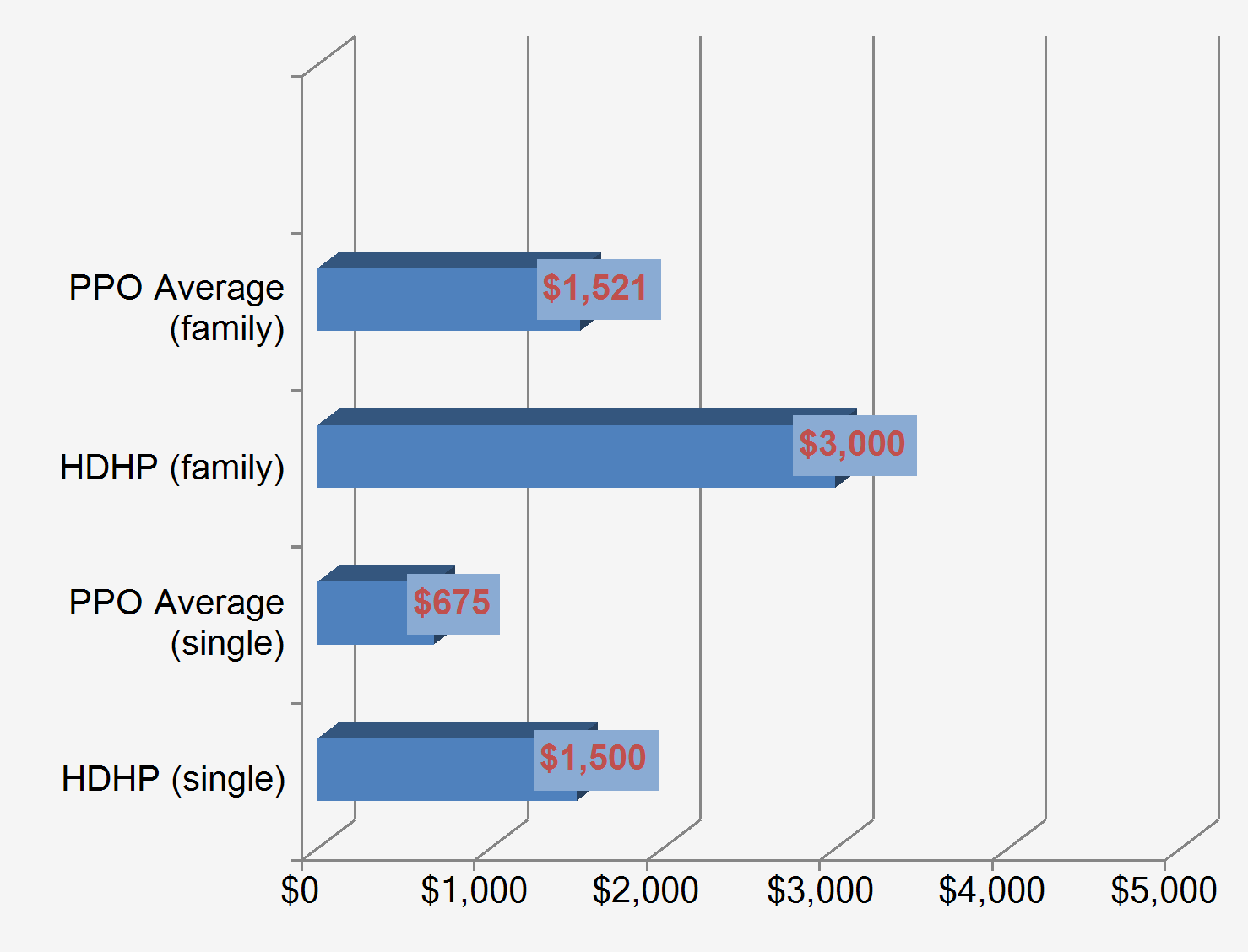 * Kaiser Family Foundation, 2011
a
38
© 2012 Wells Fargo Insurance Services 
No Reprints Without Permission
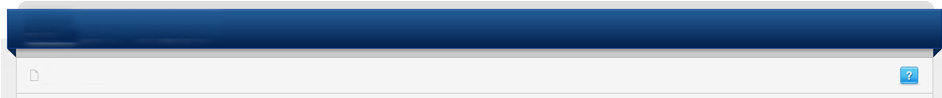 Current Cost and Contribution Structure - HDHP
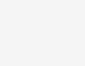 Key Considerations
Employees Covered
85 (59.03% of covered employees)
Total Cost
Single =  76.22% of Benchmark
Family =  90.7% of Benchmark
Employee Contributions
Single =  70.92% of Benchmark
Family =  98.94% of Benchmark
Cost and Contribution Benchmarking
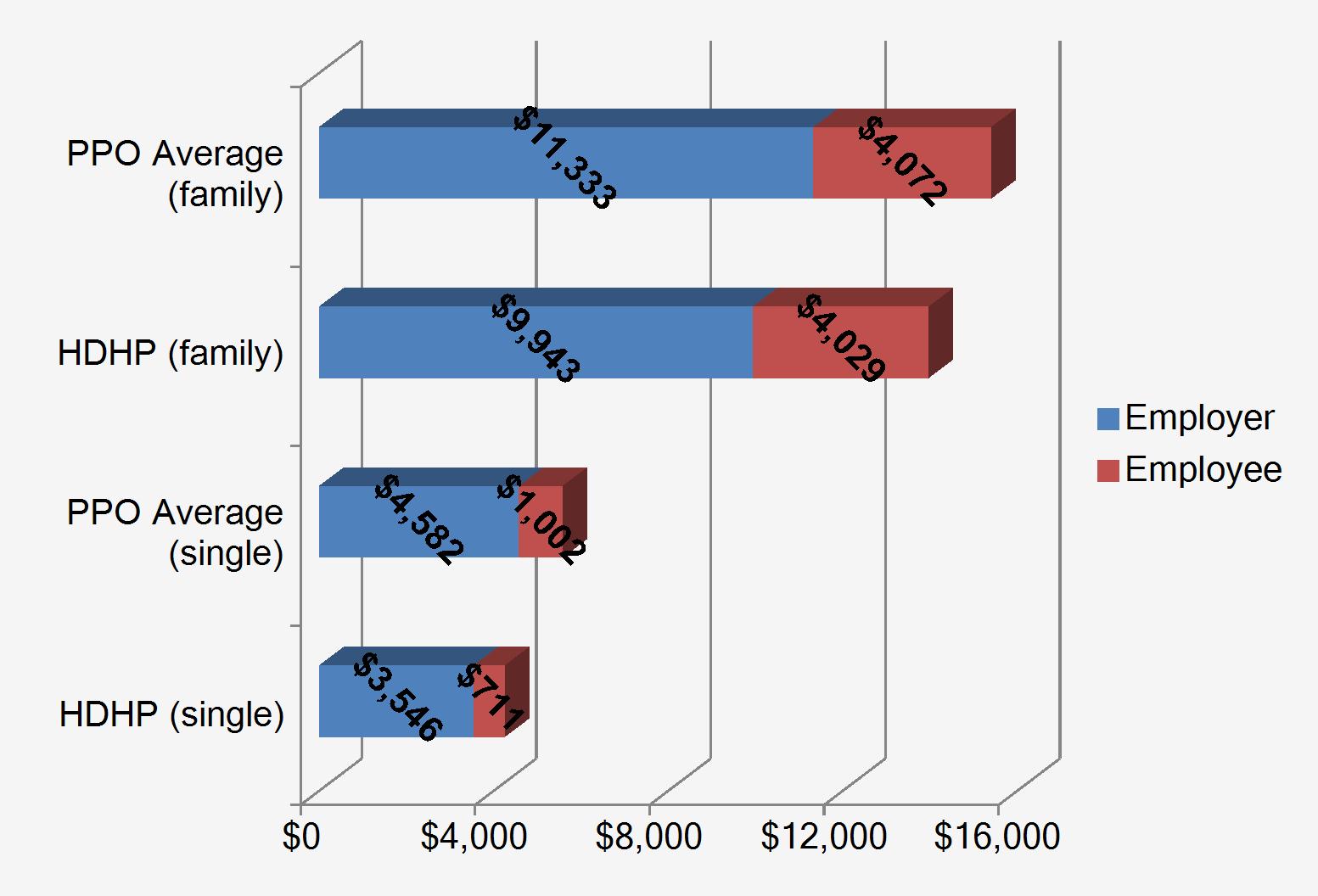 * Kaiser Family Foundation, 2011
CostStructure
39
© 2012 Wells Fargo Insurance Services 
No Reprints Without Permission
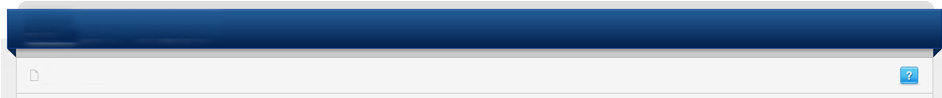 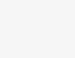 Cadillac Plan Excise Tax - Anthem PPO
Key Considerations:
Starting in 2018, a 40% excise tax will be levied on the total premium cost of employer-provided health coverage that exceeds certain thresholds (i.e., $10,200 for single and $27,500 for non-single coverage, subject to a special one-time adjustment in 2018, non-medical COLA adjustments thereafter, and special rules for certain employees including those subject to collective bargaining agreements).
Total premium cost includes employee and employer contributions for most types of group health plan coverage, with exclusions for stand-alone dental and vision coverage, long-term care, and certain types of excepted benefits (but not employer-paid hospital indemnity and critical illness type coverage).
Implications:
Since post-2018 thresholds are not tied to medical inflation, almost all employers will eventually become subject to the excise tax which will raise the cost of providing coverage.
Employers will need to monitor their plan costs and consider plan containment strategies to mitigate the impact of future excise taxes.
Compass Heading:
If current plan design is maintained, it is anticipated that in 2018 single coverage will be less than thresholds by $1,043 and family coverage will exceed thresholds by $1,426.
Cadillac Plan Threshold
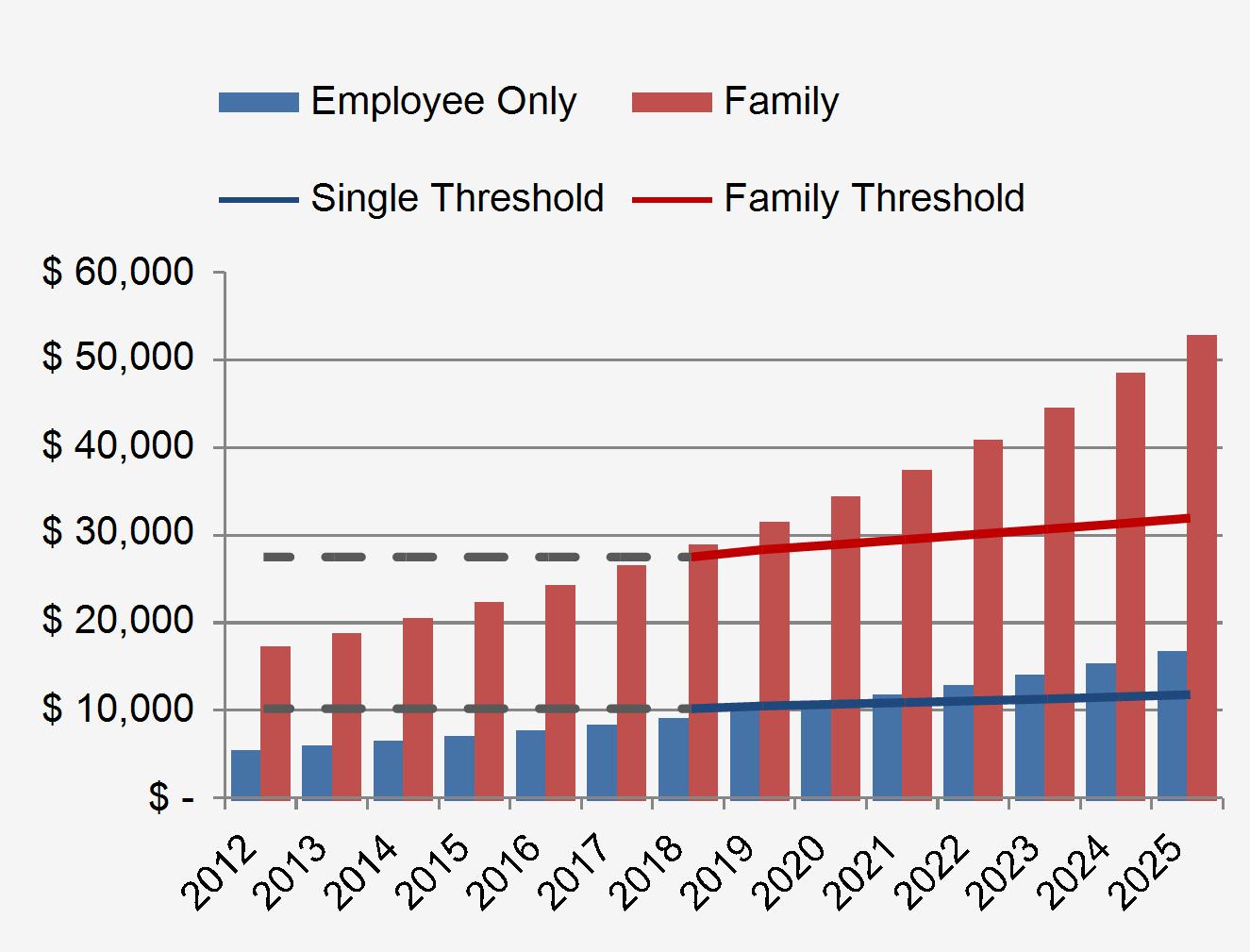 EEAffordability
40
© 2012 Wells Fargo Insurance Services 
No Reprints Without Permission
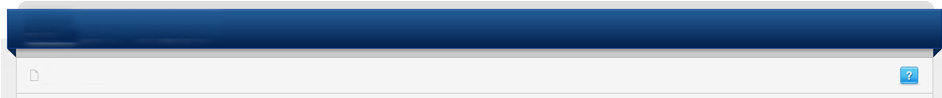 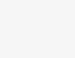 Cadillac Plan Excise Tax - Anthem HDHP
Key Considerations:
Starting in 2018, a 40% excise tax will be levied on the total premium cost of employer-provided health coverage that exceeds certain thresholds (i.e., $10,200 for single and $27,500 for non-single coverage, subject to a special one-time adjustment in 2018, non-medical COLA adjustments thereafter, and special rules for certain employees including those subject to collective bargaining agreements).
Total premium cost includes employee and employer contributions for most types of group health plan coverage, with exclusions for stand-alone dental and vision coverage, long-term care, and certain types of excepted benefits (but not employer-paid hospital indemnity and critical illness type coverage).
Implications:
Since post-2018 thresholds are not tied to medical inflation, almost all employers will eventually become subject to the excise tax which will raise the cost of providing coverage.
Employers will need to monitor their plan costs and consider plan containment strategies to mitigate the impact of future excise taxes.
Compass Heading:
If current plan design is maintained, it is anticipated that in 2018 single coverage will be less than thresholds by $3,061 and family coverage will be less than thresholds by $4,068.
Cadillac Plan Threshold
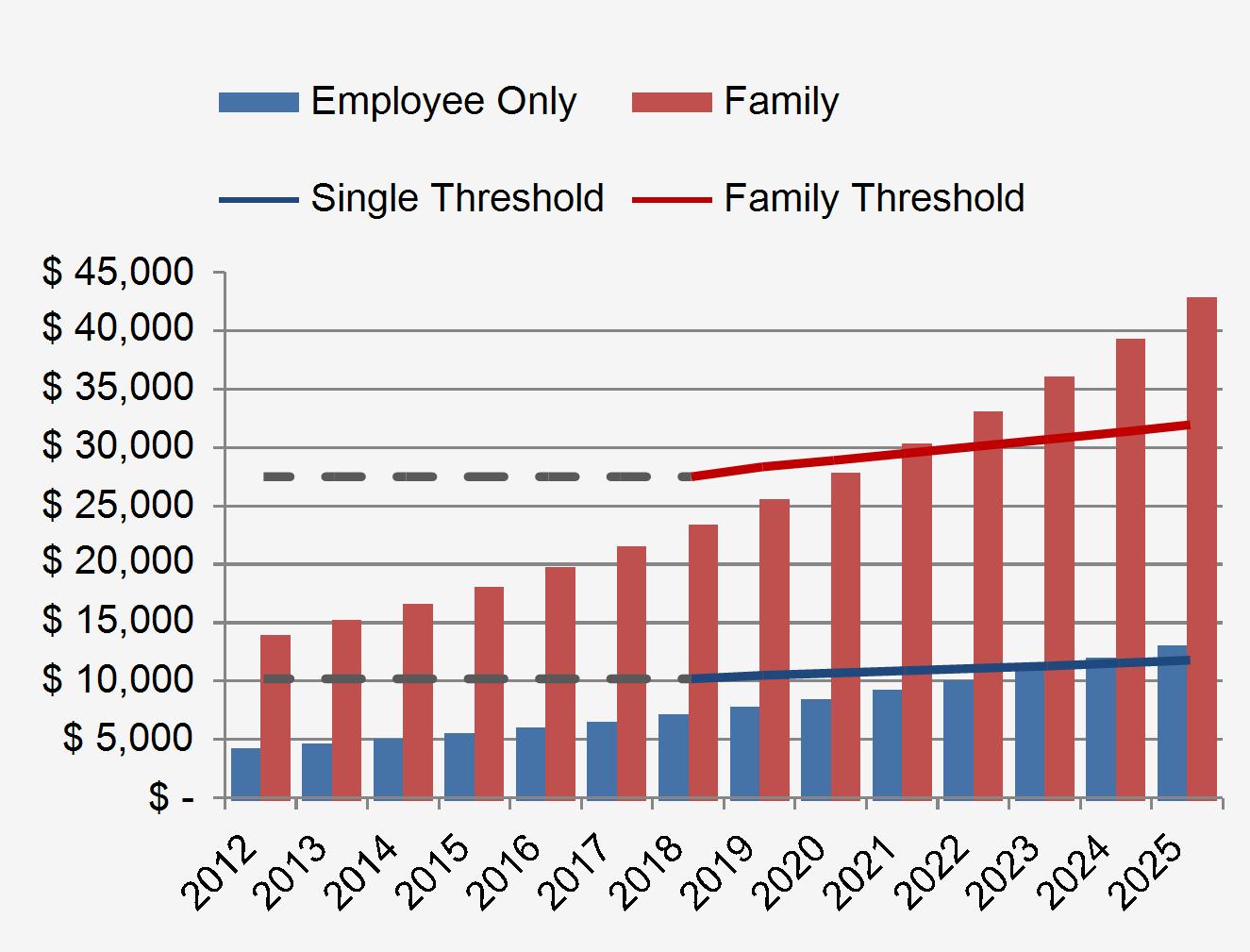 EEAffordability
41
© 2012 Wells Fargo Insurance Services 
No Reprints Without Permission
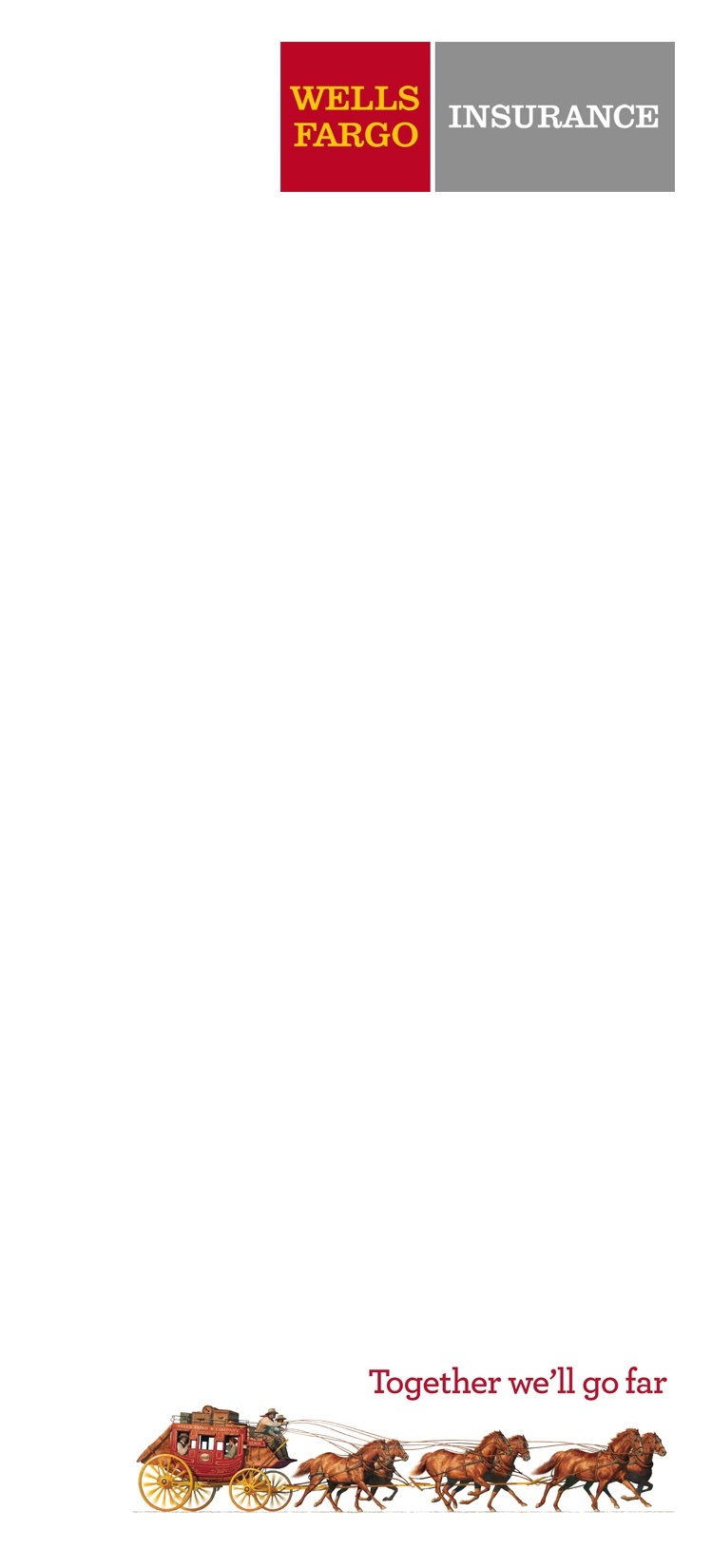 Questions
The material is provided for informational purposes only based on our understanding of applicable guidance in effect at the time of publication, and should not be construed as ERISA, tax, or legal advice.  Customers and other interested parties must consult and rely solely upon their own independent advisors regarding their particular situation and the concepts presented here.  Although care has been taken in preparing and presenting this material accurately (based on the laws and regulations, and judicial and administrative interpretations thereof, as of the date set forth above), Wells Fargo Insurance Services USA, Inc. disclaims any express or implied warranty as to the accuracy of any material contained herein and any liability with respect to it, and any responsibility to update this material for subsequent developments.
To comply with IRS regulations, we are required to notify you that any advice contained in this material that concerns federal tax issues was not intended or written to be used, and cannot be used, for the purpose of (i) avoiding tax-related penalties under the Internal Revenue Code, or (ii) promoting, marketing, or recommending to another party any matters addressed herein.
© 2012 Wells Fargo Insurance Services.  All rights reserved